Maths Rich Task  How many quadrilaterals?
How many quadrilaterals: Instructions
How many different quadrilaterals can you make on a 9 pin geoboard?

Each side must be connected by a dot on each end

Each corner/vertex must lie on the outside of the circle
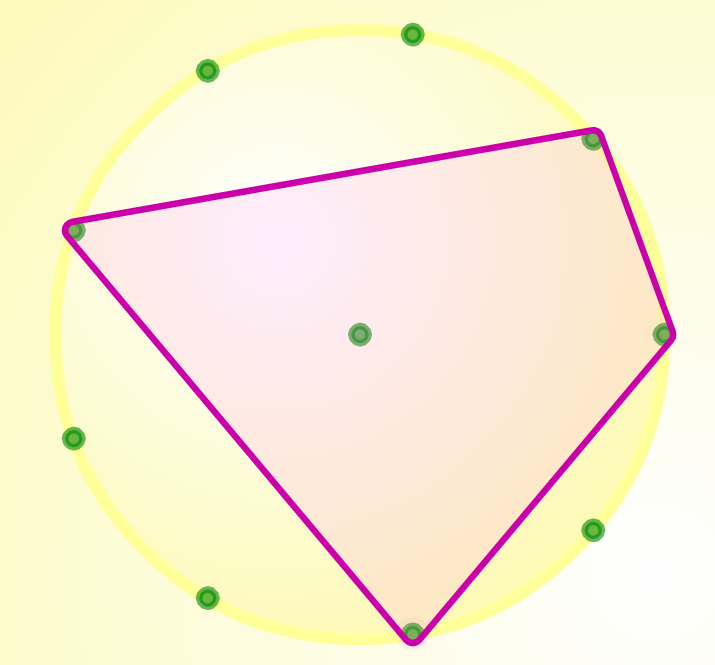 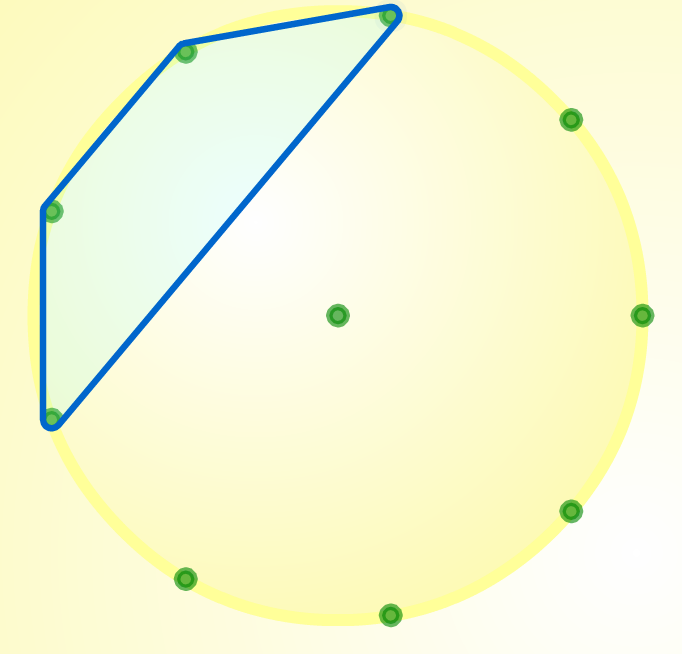 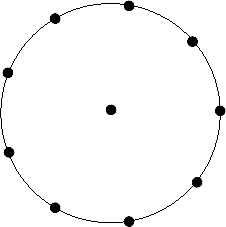 Virtual Geoboard:
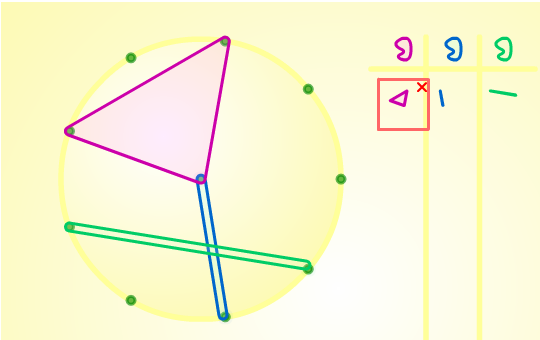